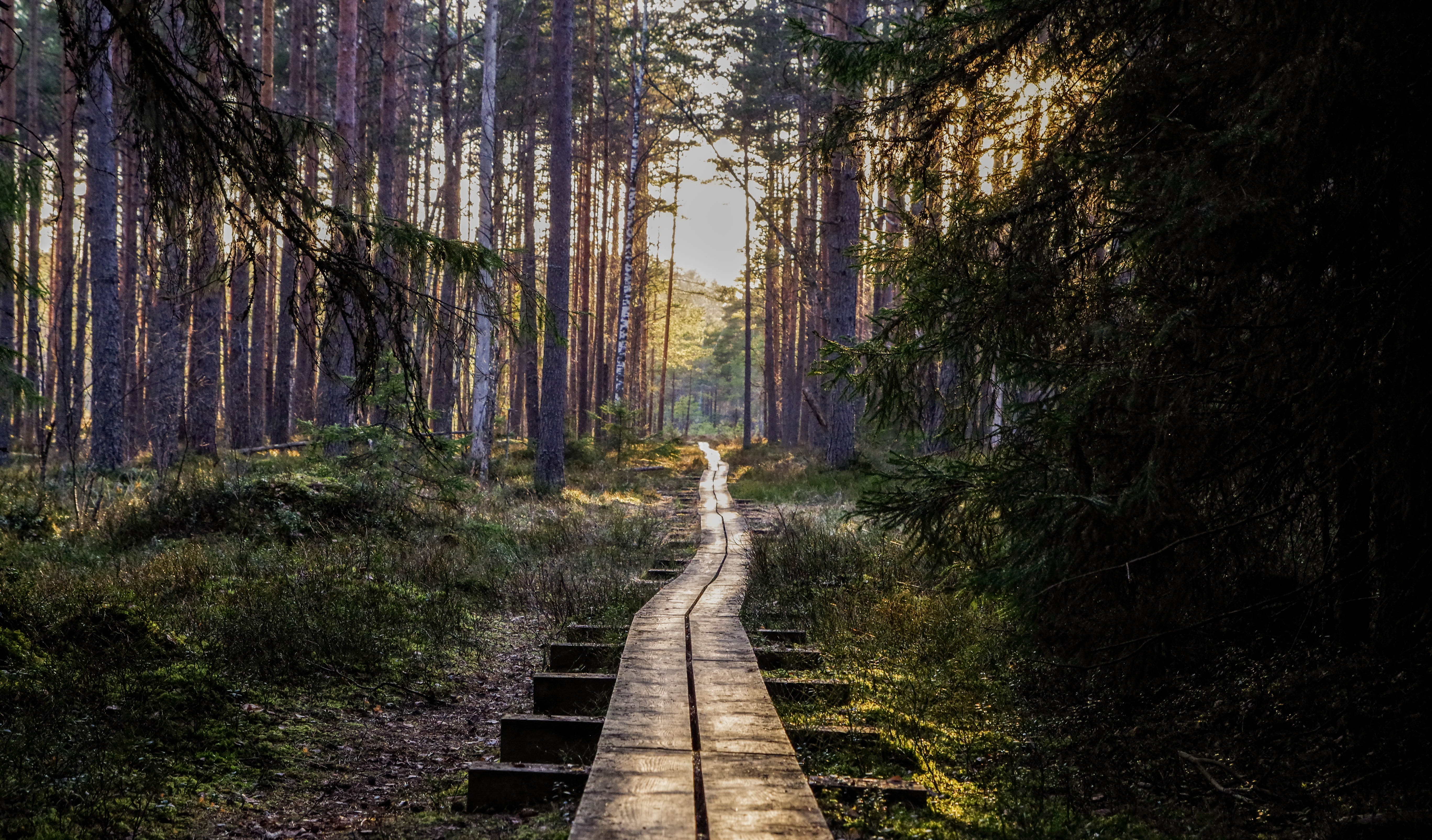 Pathways
Virna Little, PsyD, LCSWr
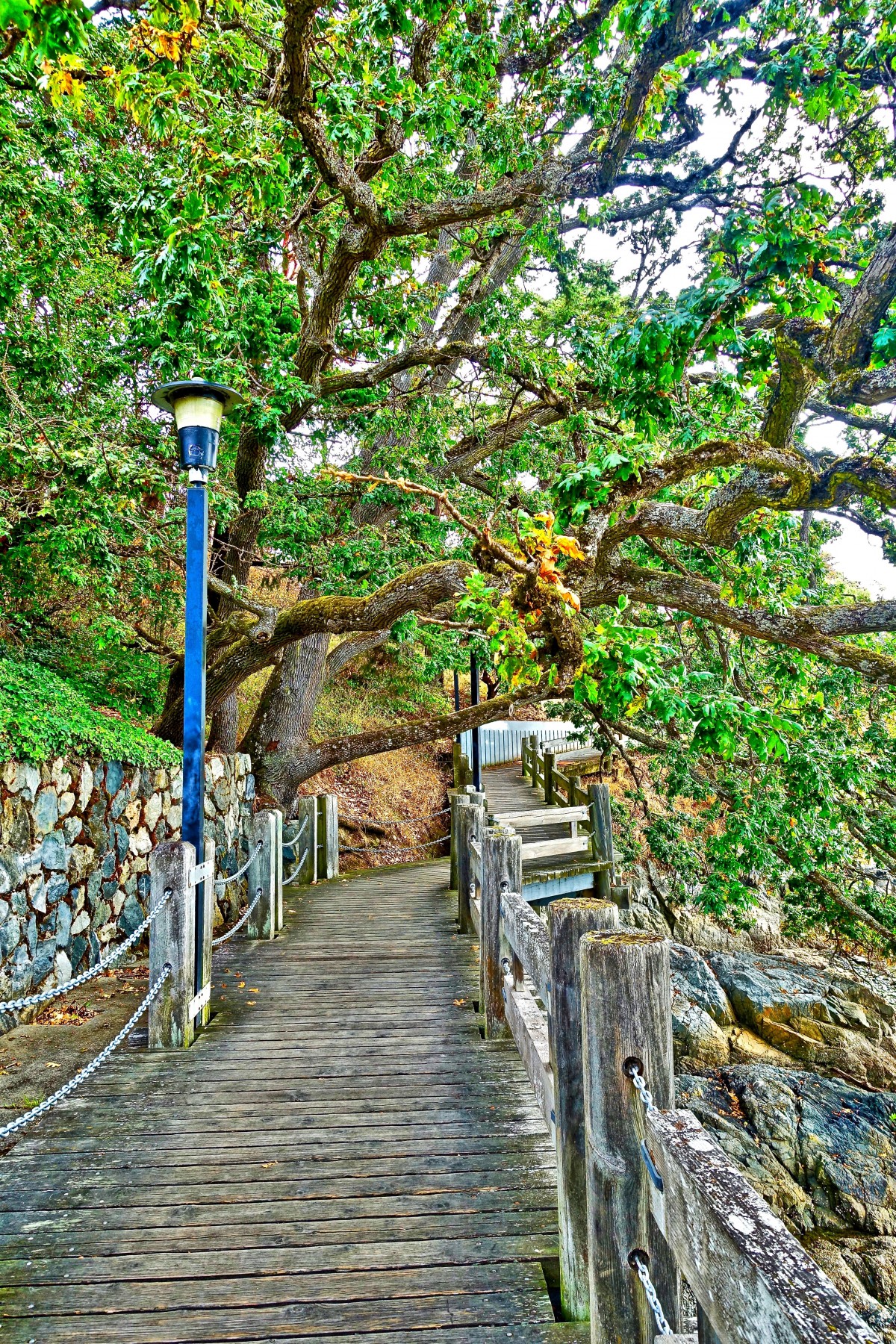 What Are Pathways?
Clinical process
They are not workflows
What does excellent care look like
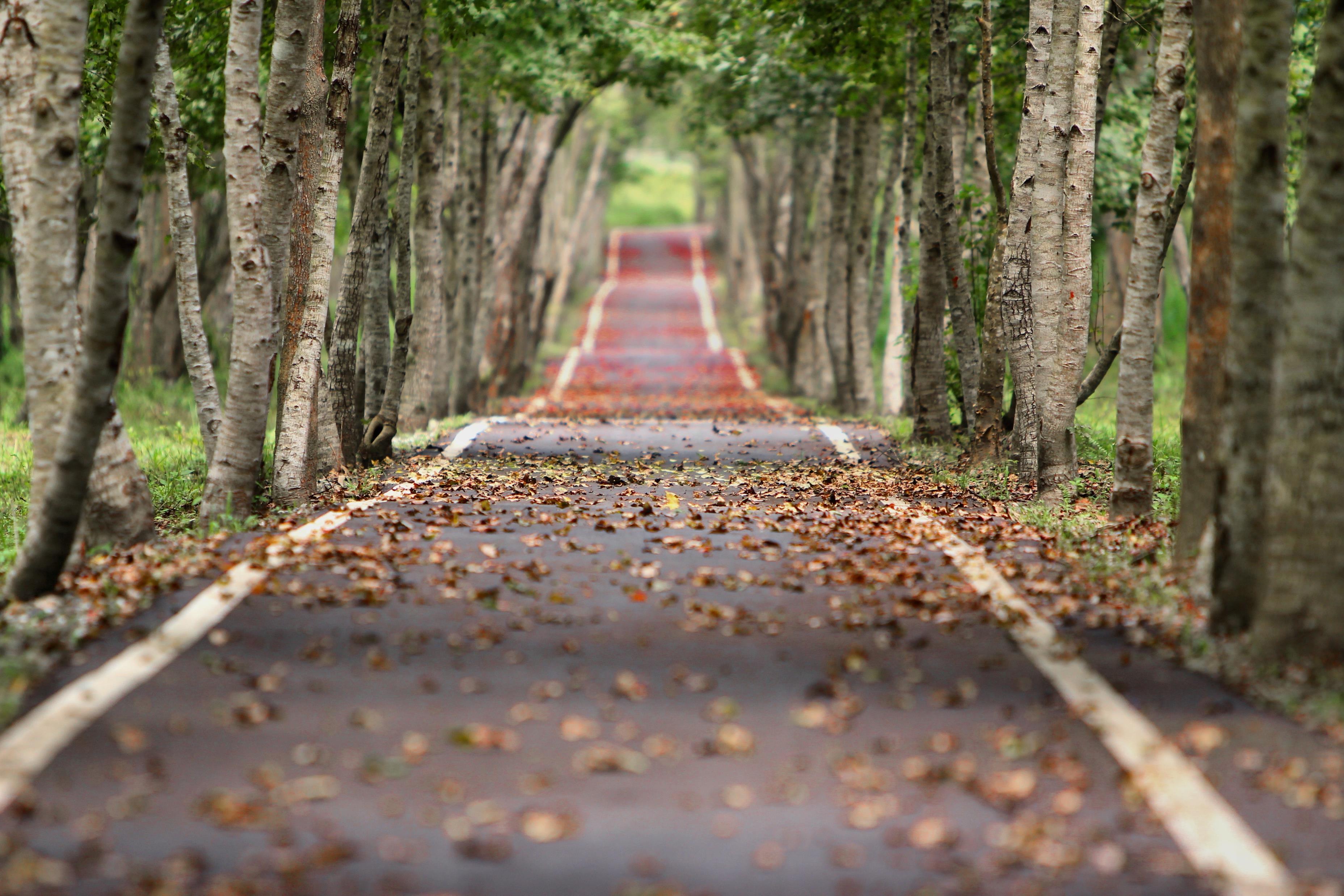 Why Do We Need A Pathway ?
Helpful for new staff and existing staff
Regulatory
Defines a process and care
Uncovers holes
Population health
Pathway Process
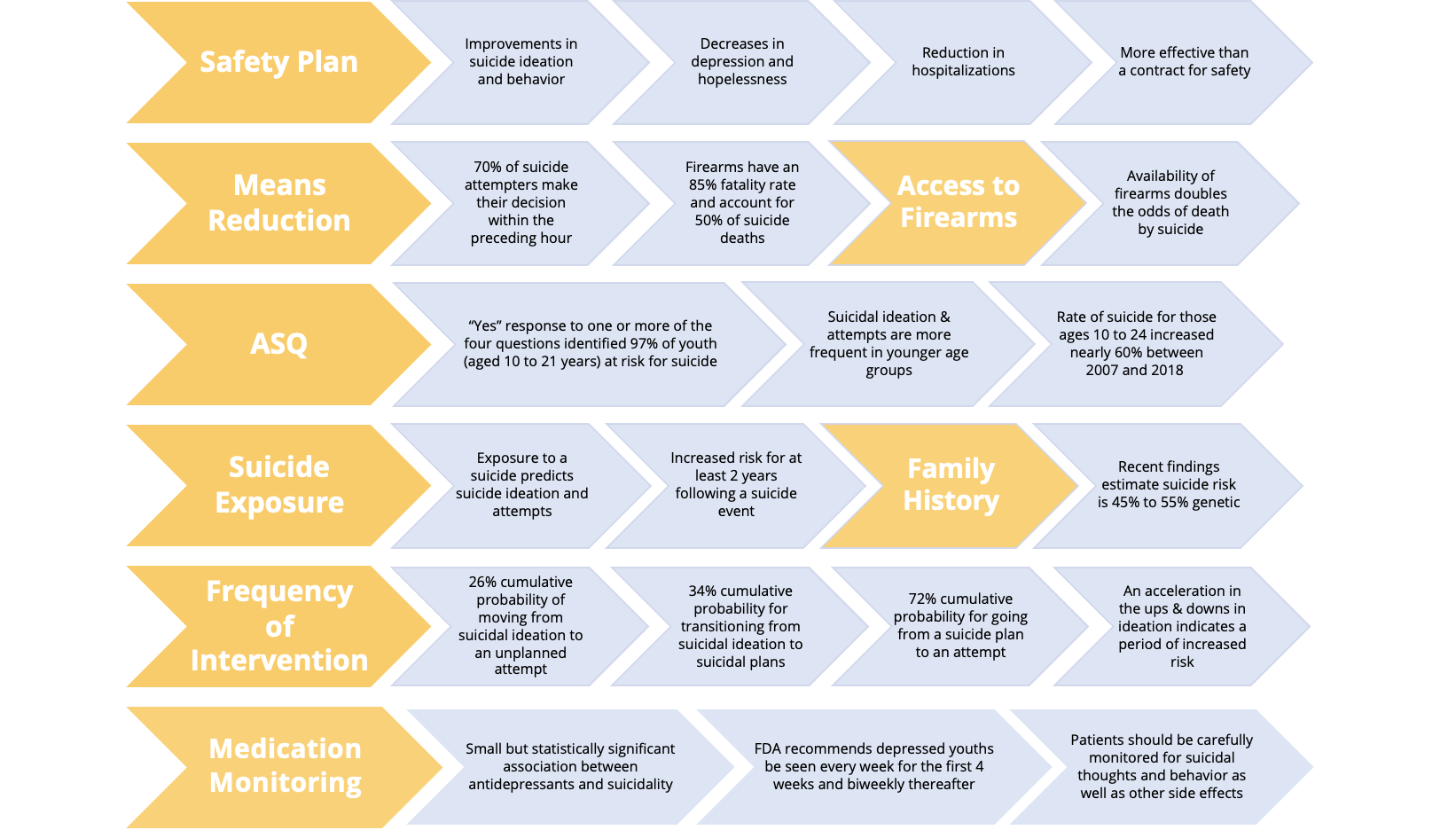 5
Suicide Research Informs Pathway
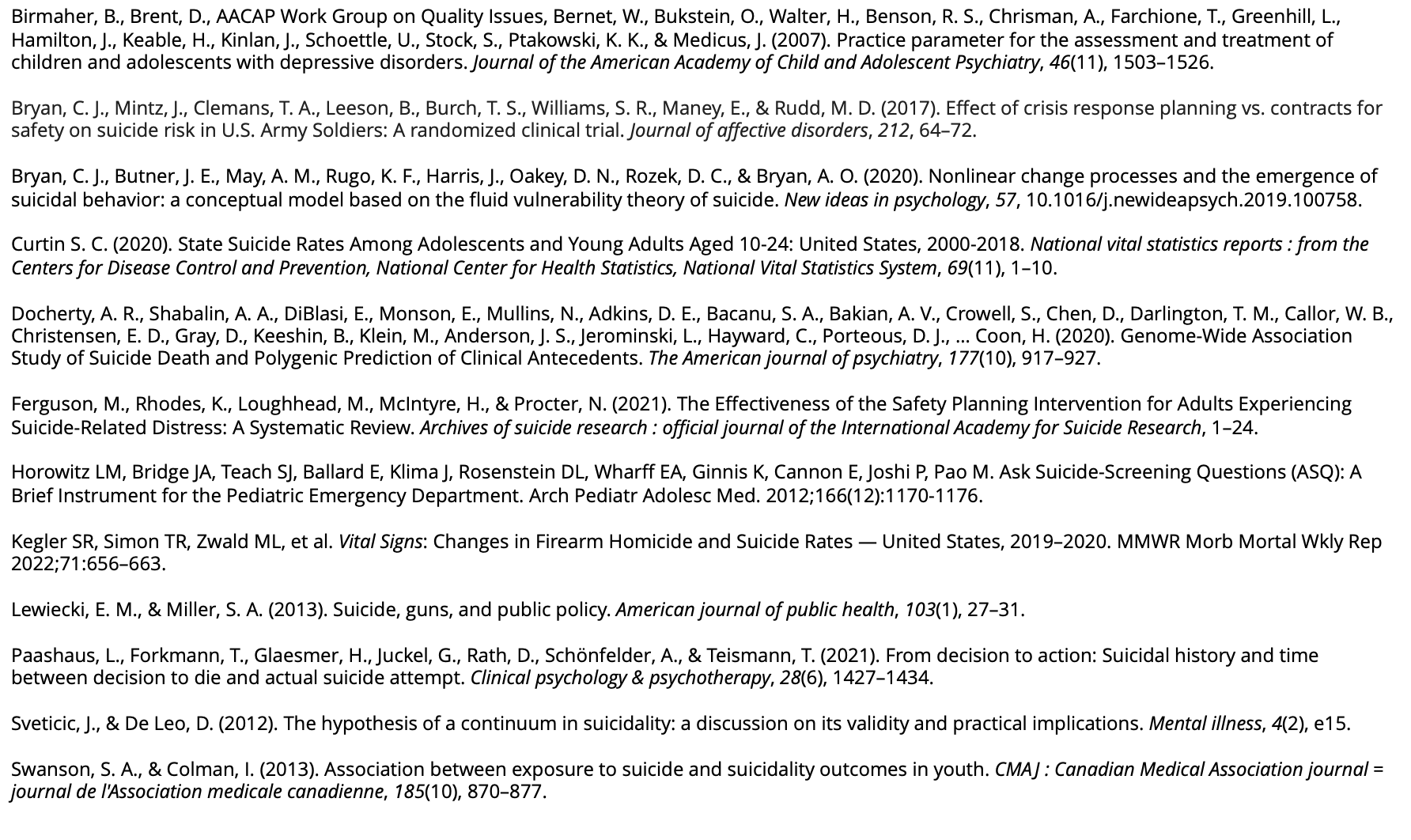 6
Variables in Pathways
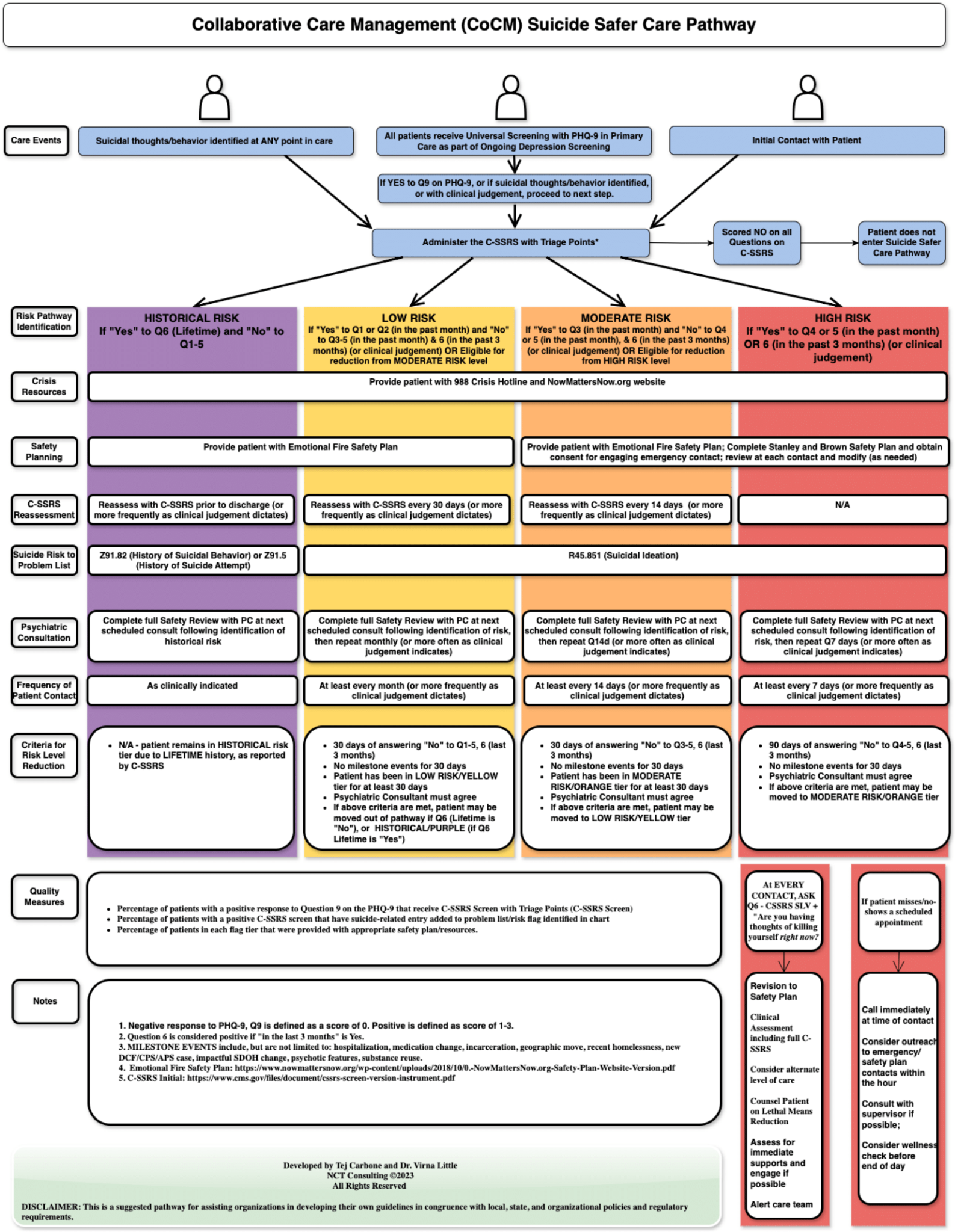 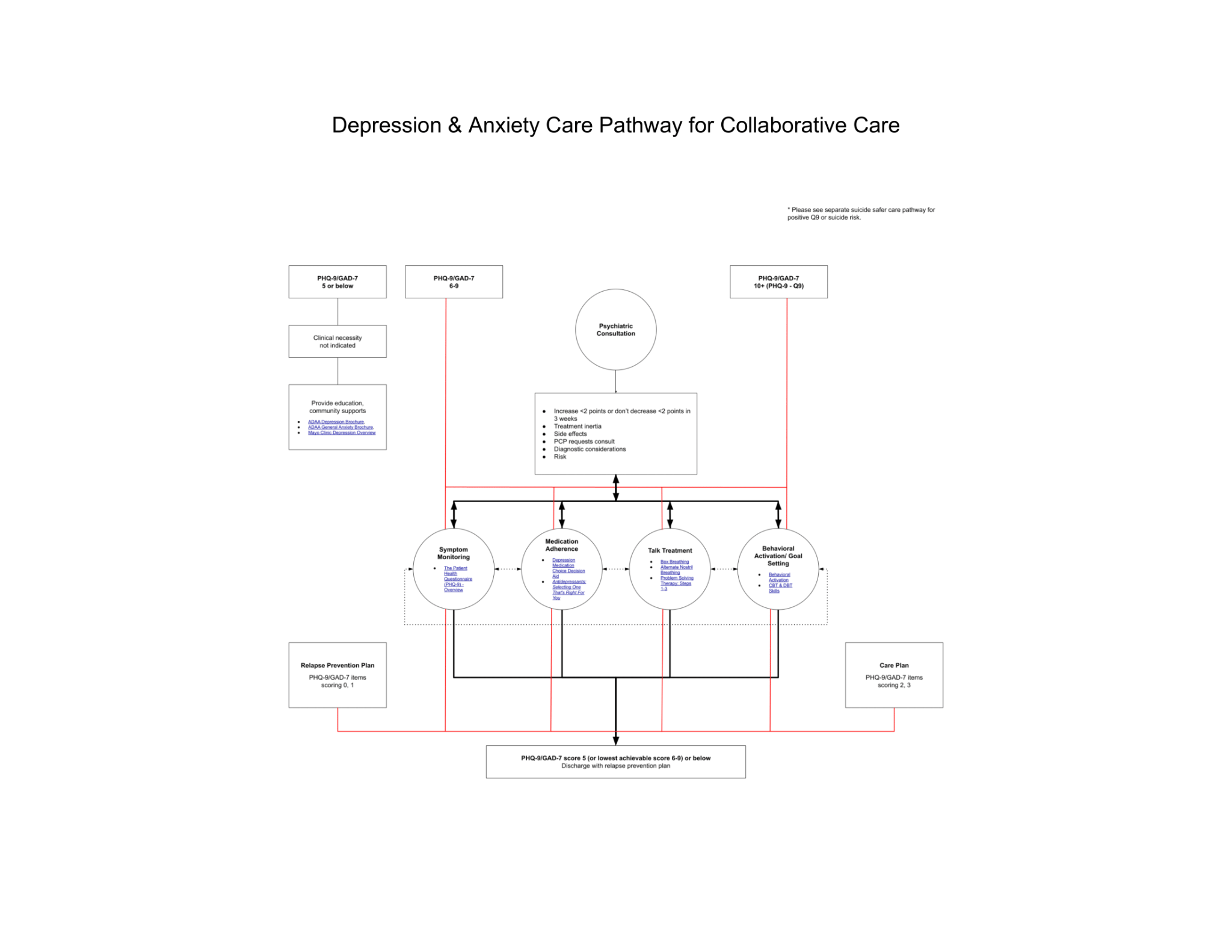 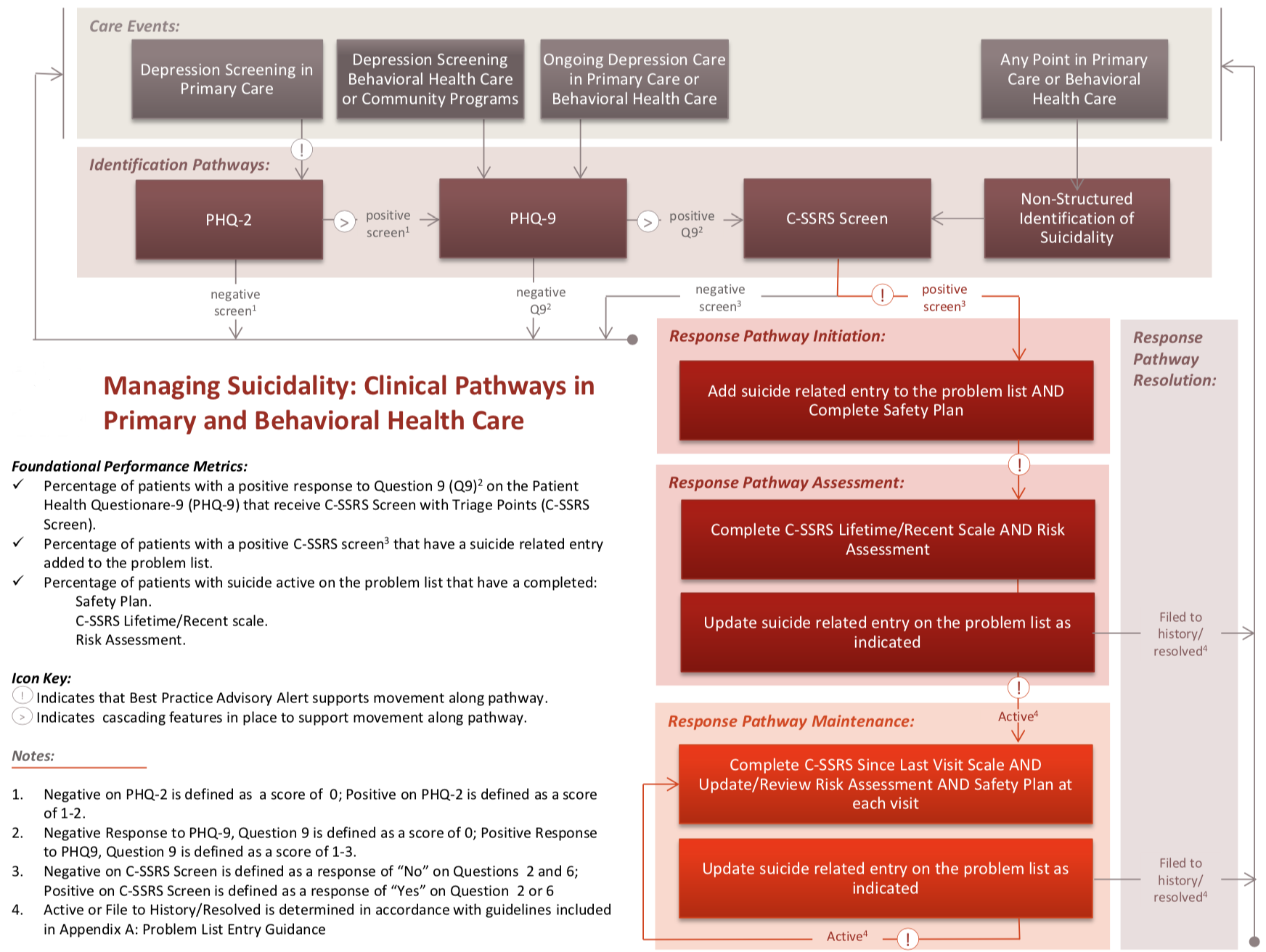 Things to Include
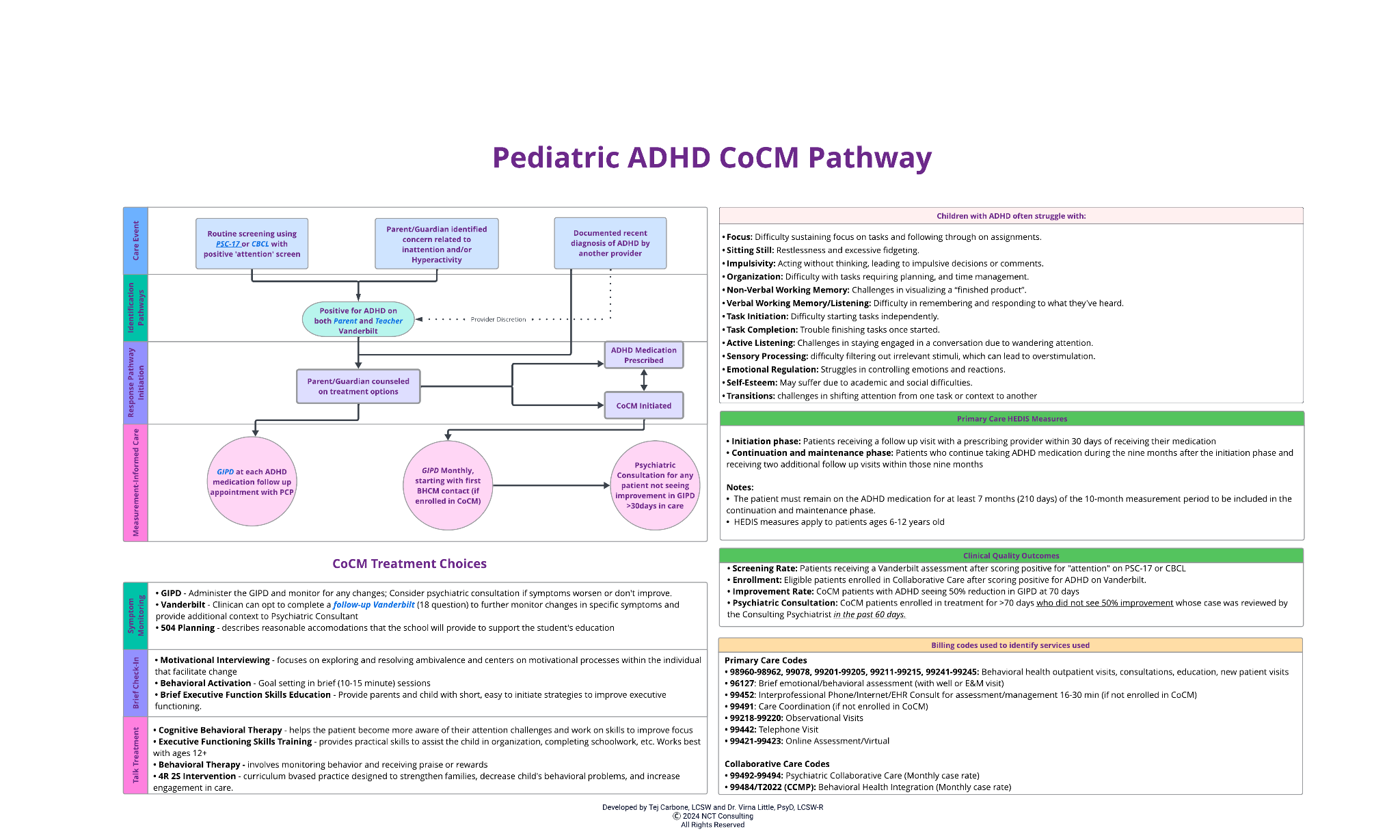 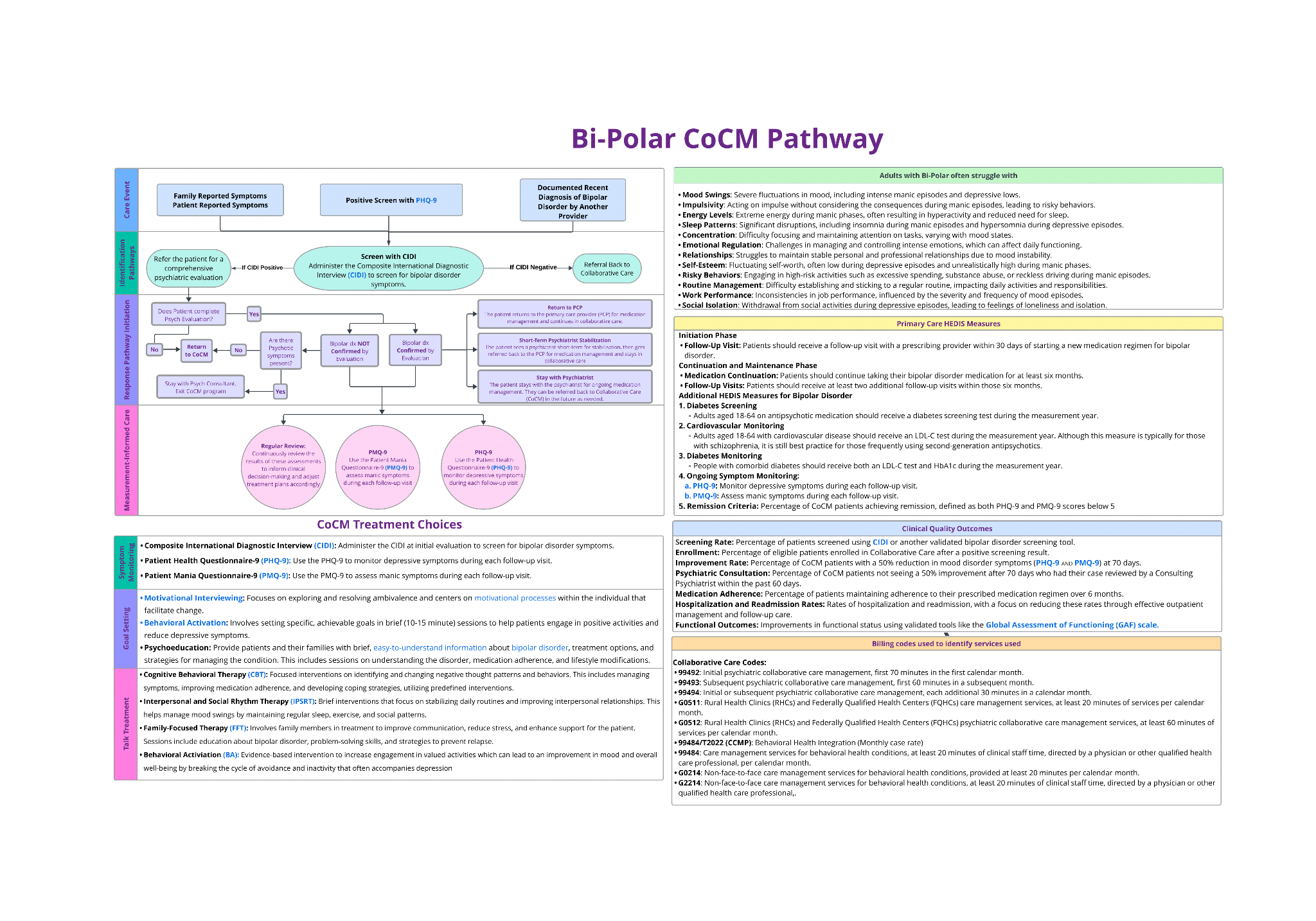 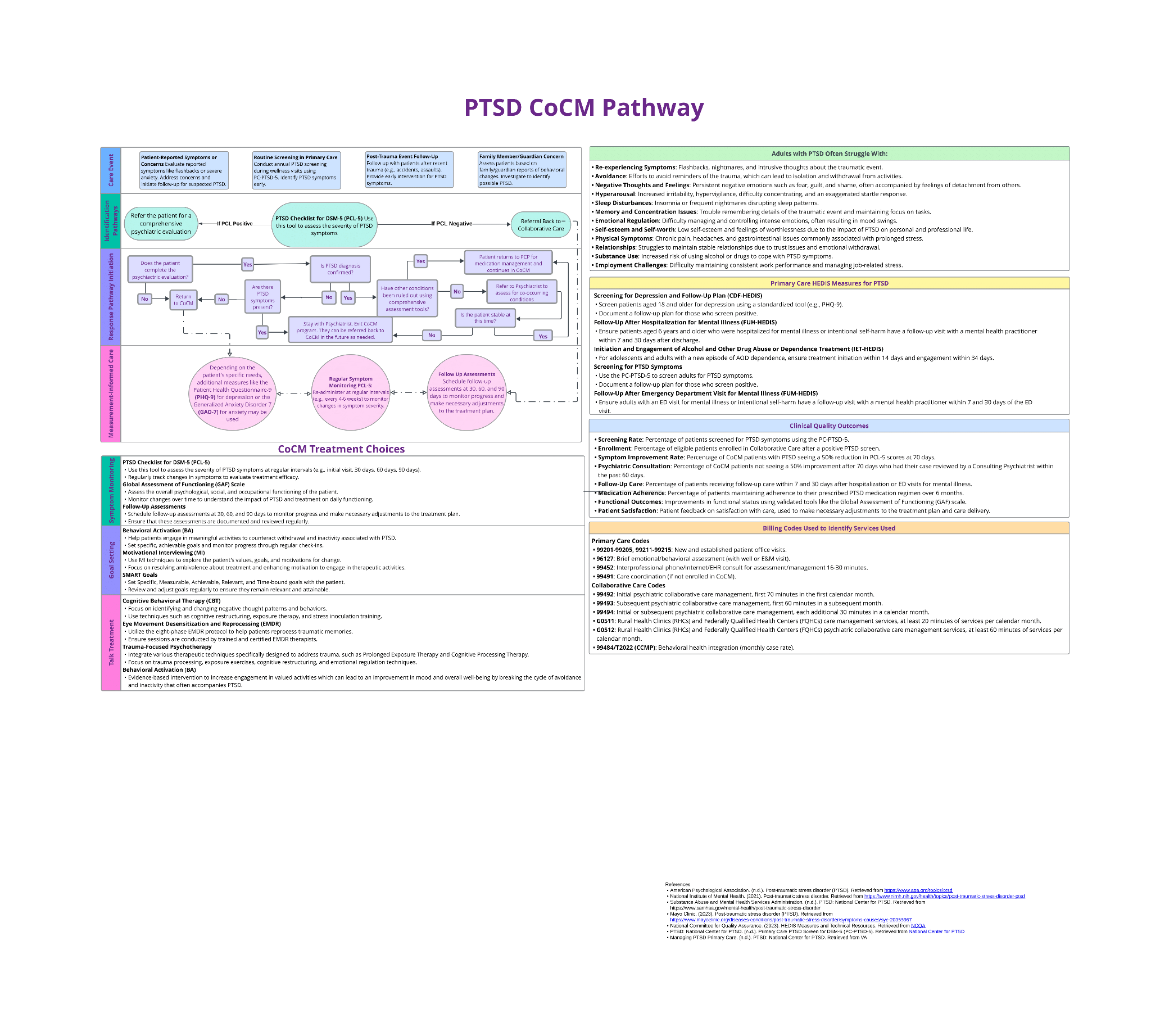 Questions/Comments
Unknown Author is licensed under CC BY-SA-NC